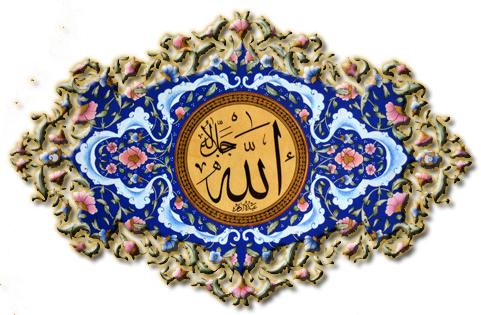 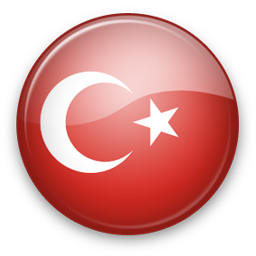 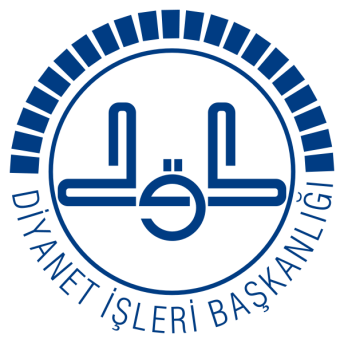 Nimetlerin Farkında Olmak
İdris YAVUZYİĞİT
Çınarcık Müftüsü
İNSAN YARATILIŞ İTİBARİYLE EN ÜSTÜN VARLIKTIR
لَقَدْ خَلَقْنَا الْاِنْسَانَ فٖى اَحْسَنِ تَقْوٖيمٍ 
“Biz gerçekten insanı 
en güzel biçimde yarattık” 
(Tin, 95/4)
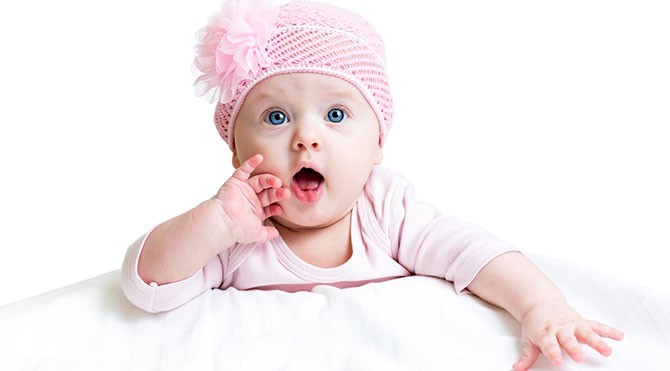 İNSAN YARATILIŞ İTİBARİYLE EN ÜSTÜN VARLIKTIR
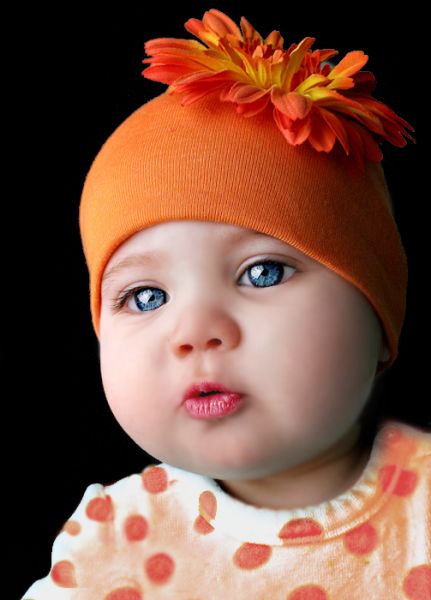 وَصَوَّرَكُمْ فَاَحْسَنَ صُوَرَكُمْ
“Allah size şekil verdi ve şeklinizi en güzel yaptı” (Teğâbün, 64/3)
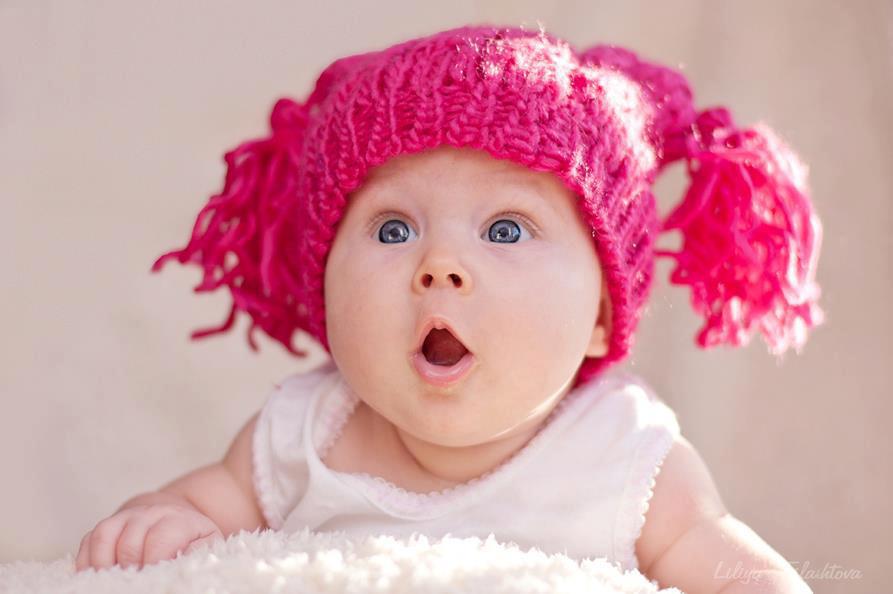 وَاللّهُ اَخْرَجَكُمْ مِنْ بُطُونِ اُمَّهَاتِكُمْ لَاتَعْلَمُونَ شَيْا وَجَعَلَ لَكُمُ السَّمْعَ وَالْاَبْصَارَ وَالْاَفْدَةَ لَعَلَّكُمْ تَشْكُرُونَ
“Siz, hiçbir şey bilmezken Allah, sizi analarınızın karnından çıkardı; şükredesiniz diye size kulaklar, gözler ve kalpler verdi.” (Nahl, 16/78)
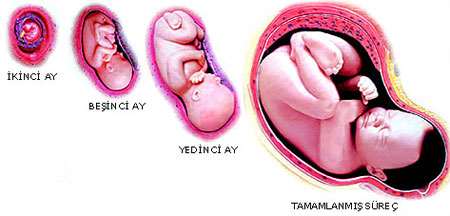 ALLAH İNSANLARI ÇEŞİTLİ NİMETLERLE RIZIKLANDIRMAKTADIR
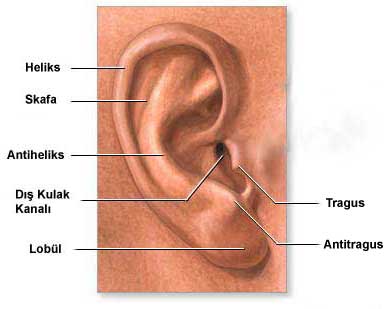 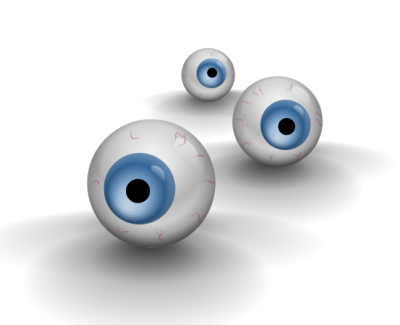 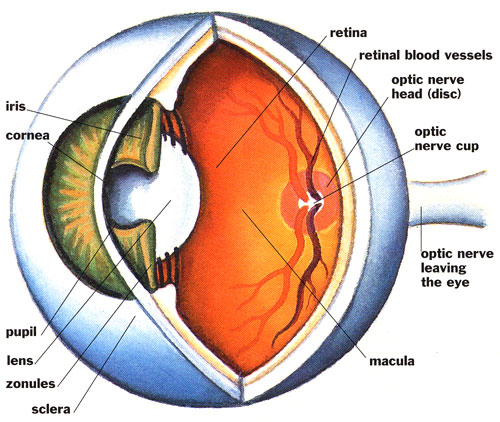 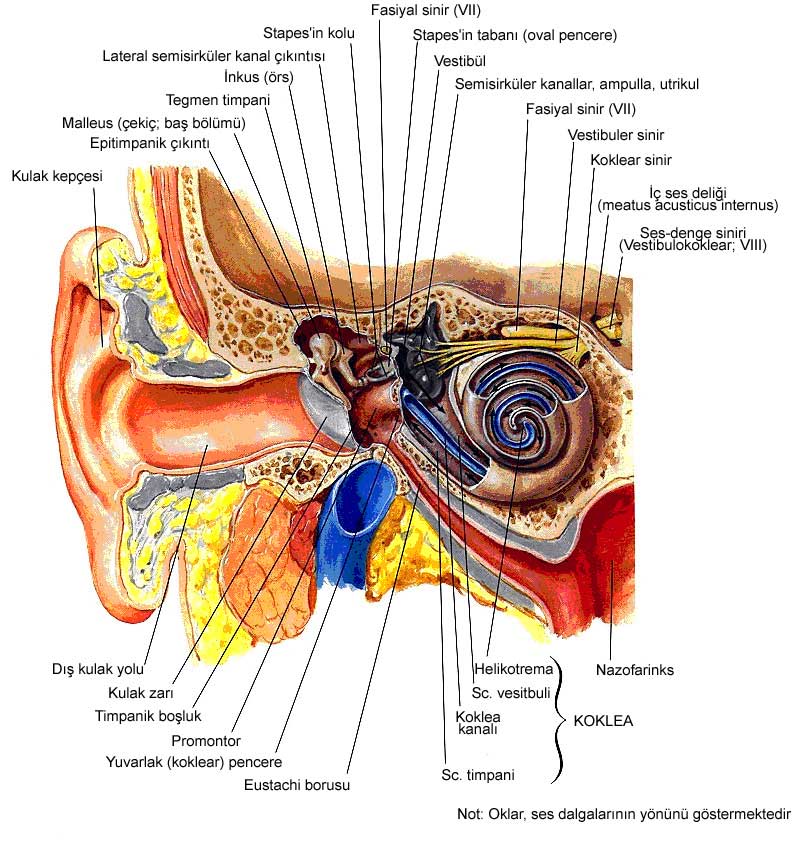 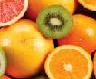 “GÖZÜNÜN DEĞERİ”
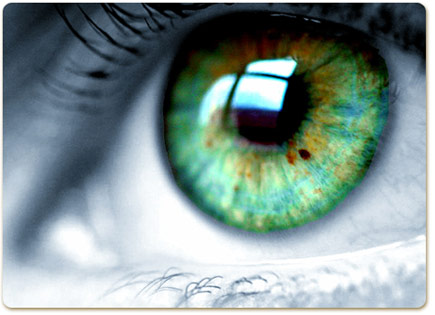 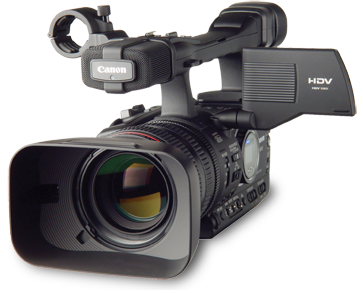 “KALBİN DEĞERİ”
Kalp anne karnında 
6. haftadan itibaren 
atmaya başlar. 
Günde 104 bin, 
yılda 38 milyon kez kasılarak 
günlük 8 ton, 
yıllık 3 bin ton kanı 
vücuda aralıksız bir şekilde pompalar
ALLAH VERDİĞİ NİMETİN HESABINI SORACAKTIR
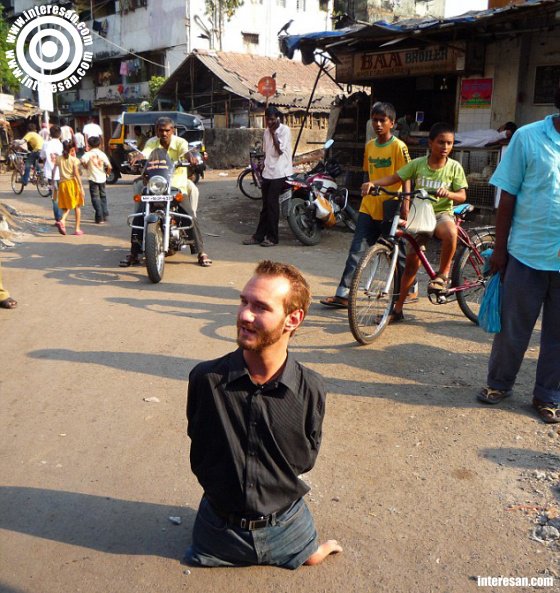 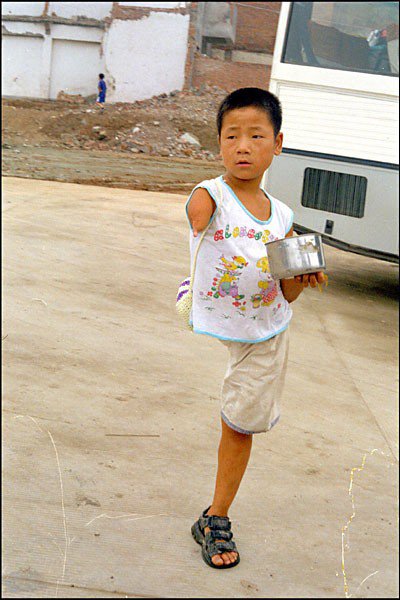 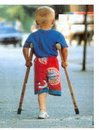 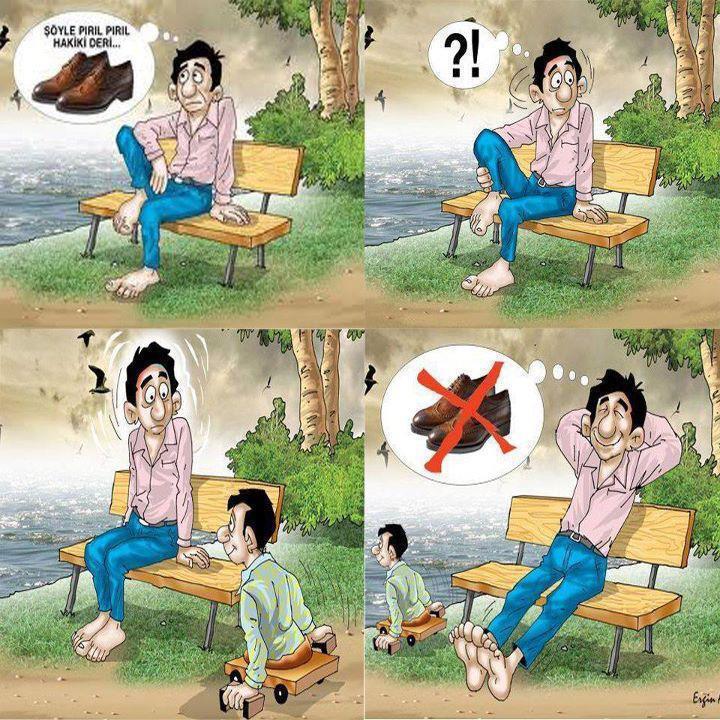 Şeyh Sadî, ayakkabısız kalmış. Ayakkabı alacak parası da yokmuş. 
Can sıkıntısı ile Kufe Camii'ne gitmiş. Cami­nin önünde ayaksız bir dilenci görünce, ayakkabısız ayaklarına bakıp şükretmiş.
[Speaker Notes: Şeyh Sadî, ayakkabısız kalmış. Ayakkabı alacak parası da yokmuş. Can sıkıntısı ile Kufe Camii'ne gitmiş. Cami­nin önünde ayaksız bir dilenci görünce, ayakkabısız ayaklarına bakıp şükretmiş.]
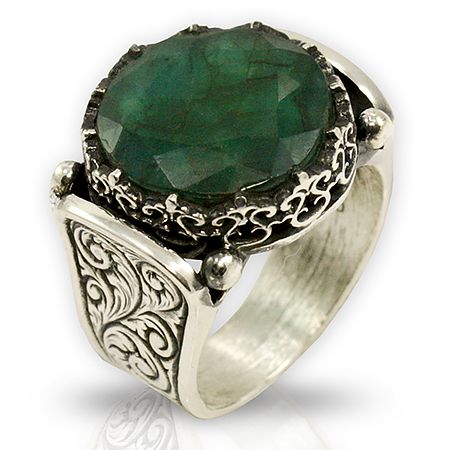 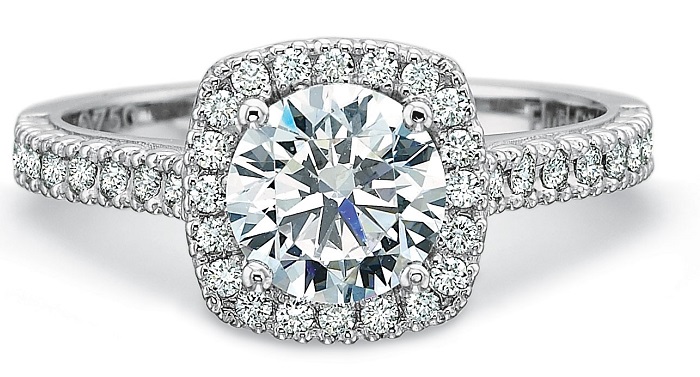 YÜZÜĞÜN TAKILDIĞI PARMAK
Sultan III. Ahmed  ve Sadrazam Nevşehirli İbrahim Paşa
“–O yüzüğün takıldığı parmak hünkârım!”
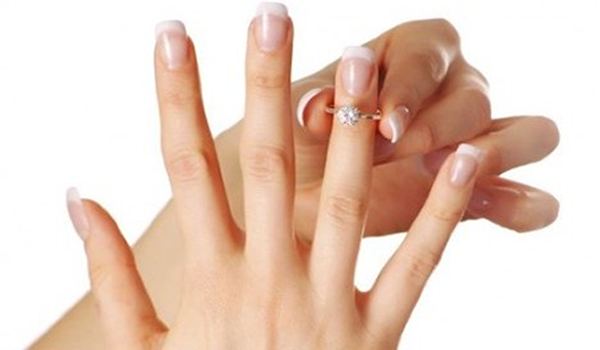 [Speaker Notes: YÜZÜĞÜN TAKILDIĞI PARMAK
Sultan III. Ahmed kendisine hediye edilen çok kıymetli, zümrüt bir yüzüğü, dîvan toplantısındaki vezirlerine göstererek: 
“–Acaba bundan kıymetli bir şey var mıdır?” diye sordu.
Vezirleri şöyle cevap verdiler:“–Sıhhat ve afiyetle takınız Sultanım, bundan değerli bir şey olamaz.”
Sadrazam Nevşehirli İbrahim Paşa itiraz etti:
“–Bundan kıymetli bir şey vardır padişahım!” dedi. 
Hükümdar merakla sordu: “–Ne ola ki?”
“–O yüzüğün takıldığı parmak hünkârım!”]
Şikayet Etmeden Önce
Bir adam, Tabiîn’in büyüklerinden Yunus b. Ubeyd’in Basra’daki dükkânına gelmiş, yoksulluktan yakınıyordu. Son derece mutsuz bir adamdı bu. Bazıları gibi parası pulu, malı mülkü olmadığı için kendisini fakir sayıyordu ve bu durumdan hoşnut değildi. Yunus b. Ubeyd ona şöyle dedi:
– Görmeni sağlayan şu gözlerin olmasaydı da yüz bin dirhem paran olsaydı, bu seni mutlu eder miydi?
Adam, tereddütsüz “Hayır!” diye cevap verdi.
– Peki ellerin olmasaydı da yüz bin dirhem paran olsaydı, bunu ister miydin?
Adam yine kesin bir dille “Hayır!” dedi.
Yunus b. Ubeyd, insanın sahip olduğu uzuvların bir kısmını daha tek tek sayıp adama bunların yerine parayı tercih edip etmeyeceğini sordu ve her defasında da aynı cevabı aldı. Nihayet şunları söyledi ona:
– Bakıyorum üzerinde yüz binlerce dirheme değişmeye razı olmadığın nimetler var ve sen hâlâ yoksulluktan yakınıyorsun!
Bugün de dilimizle ve kalbimizle şikâyete yeltenmeden önce nelere sahip olduğumuzu düşünmekte fayda var.
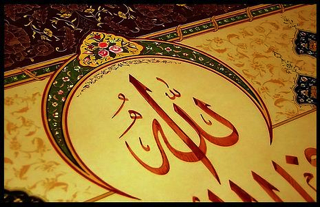 وَاذْكُرُوا نِعْمَتَ اللّٰهِ عَلَيْكُمْ
“Allah'ın 
sizin üzerinizdeki 
nimetini hatırlayın.” 
(Bakara 231/Ali İmran 103/ Maide 11)
Yeryüzü, Gökyüzü, 
Yerde Ve Göklerde Bulunanlar, 
Ay, Güneş, Yıldızlar, Gezegenler, 
Hava, Su, Toprak, Ateş, 
Hayvanlar, Bitkiler, Ağaçlar, 
Meyveler, Sebzeler, Madenler, 
Maddî Ve Manevî Nice Varlıklar 
Allah'ın insanlara birer nimetidir.
هُوَ الَّذٖى خَلَقَ لَكُمْ مَا فِى الْاَرْضِ جَمٖيعًا
“O, yerde ne varsa hepsini sizin için yarattı.” (Bakara 29)

وَمَا بِكُم مِّن نِّعْمَةٍ فَمِنَ اللّهِ
“Nimet olarak size ulaşan ne varsa, Allah'tandır.” 
(Nahl 53)
Dünyada İnsan İçin Yaratılan Ve İstifadesine Sunulan O Kadar Şey Var Ki:
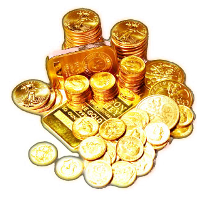 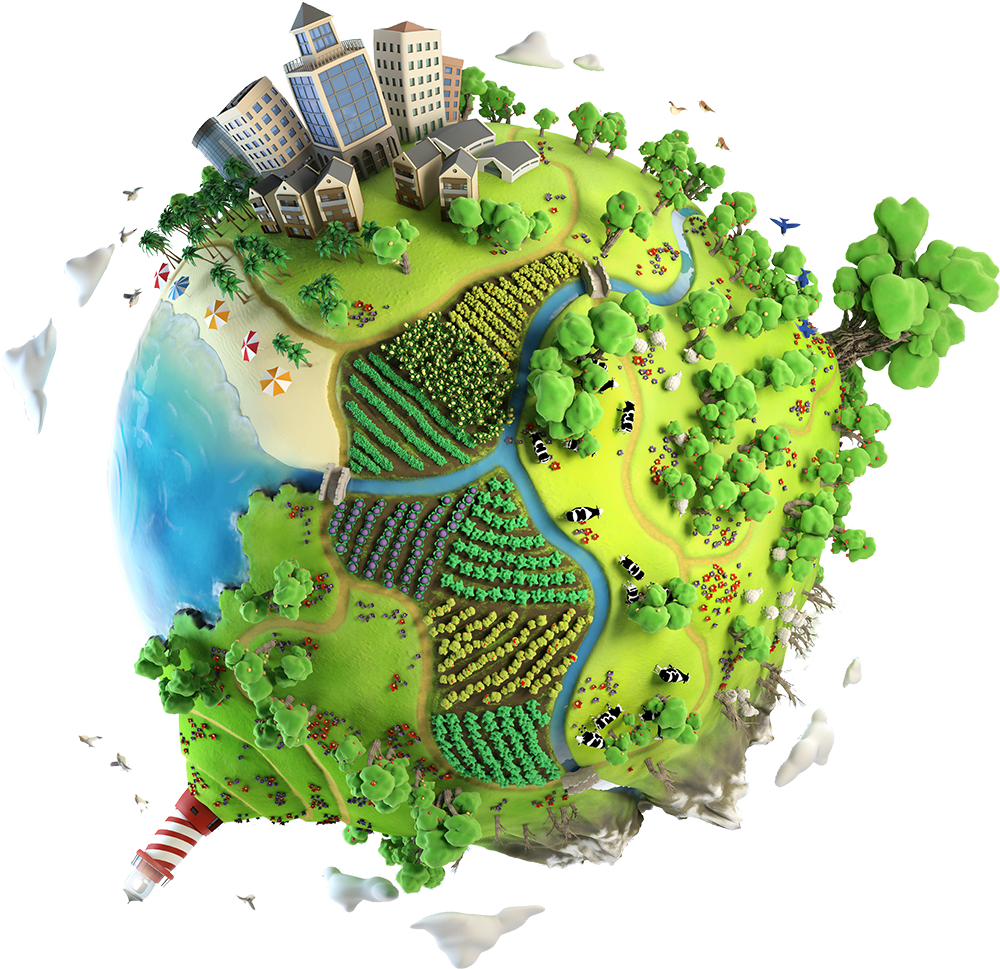 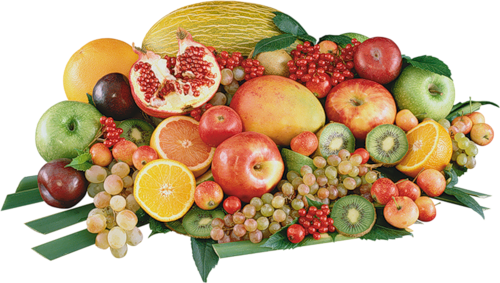 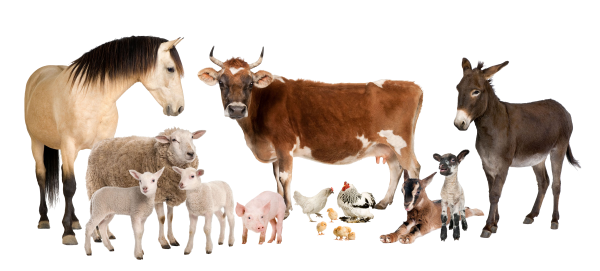 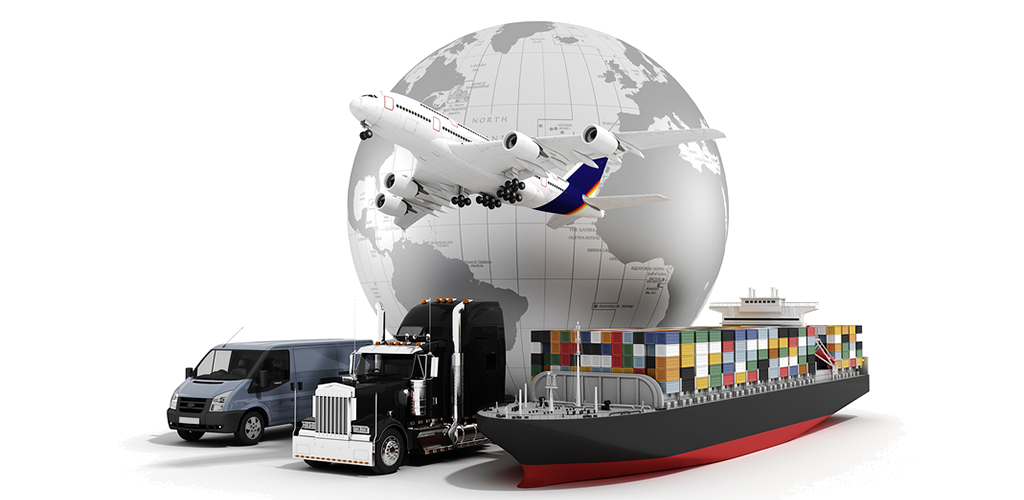 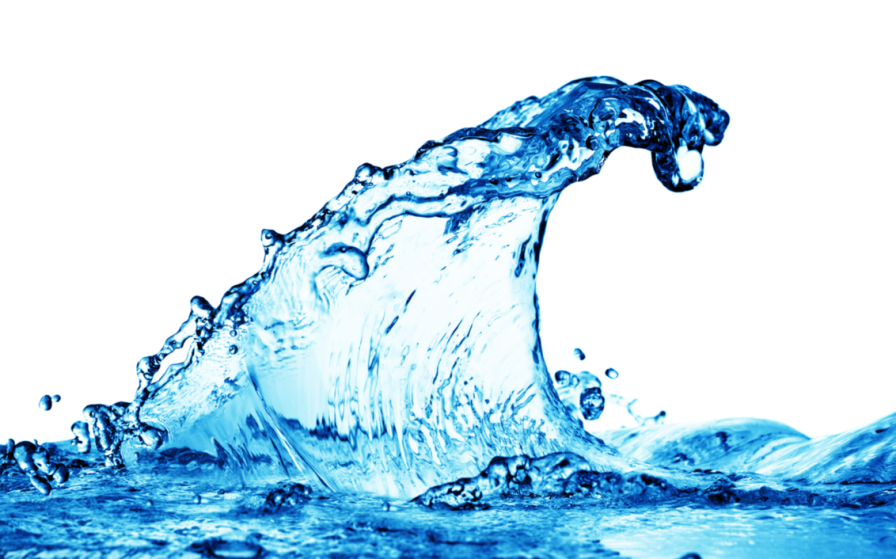 Dünyada İnsan İçin Yaratılan Ve İstifadesine Sunulan O Kadar Şey Var Ki:
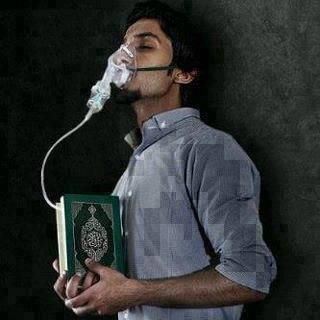 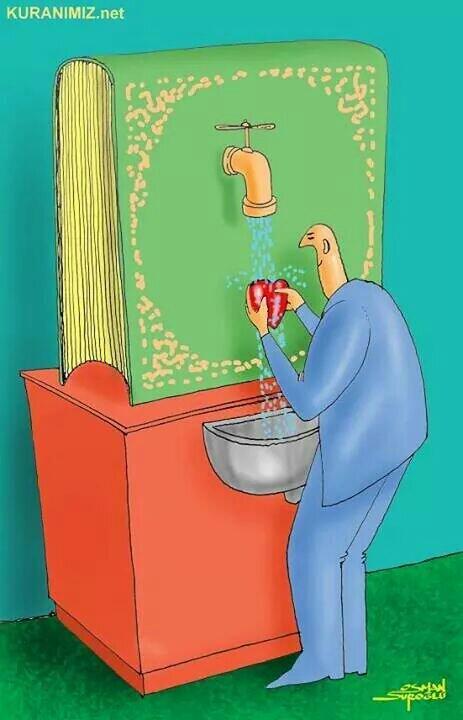 Dünyada İnsan İçin Yaratılan Ve İstifadesine Sunulan O Kadar Şey Var Ki:
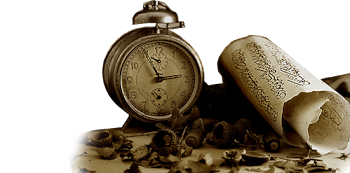 Dünyada İnsan İçin Yaratılan Ve İstifadesine Sunulan O Kadar Şey Var Ki:
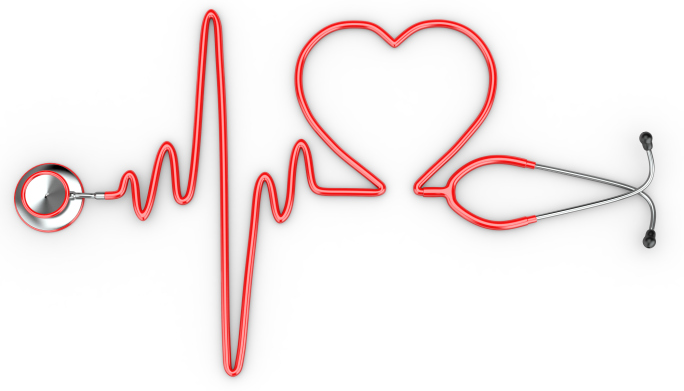 وَإِن تَعُدُّواْ نِعْمَةَ اللّهِ لاَ تُحْصُوهَا إِنَّ اللّهَ لَغَفُورٌ رَّحِيمٌ 
“Allahın nimetlerini saymaya kalksanız sayamazsınız”
 (Nahl,18)
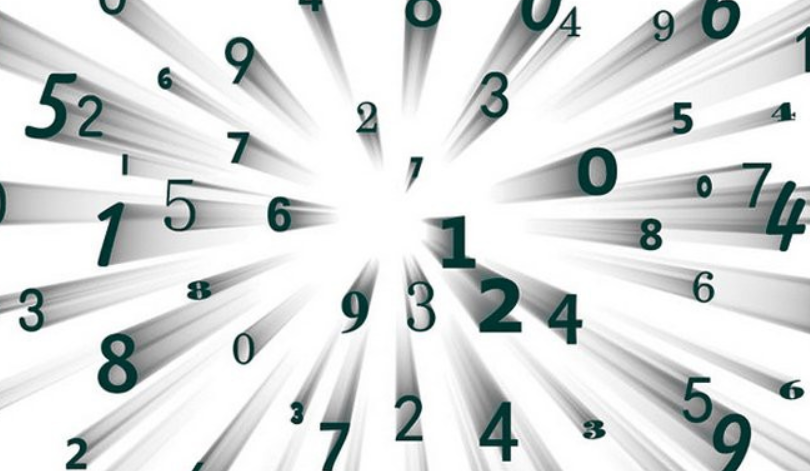 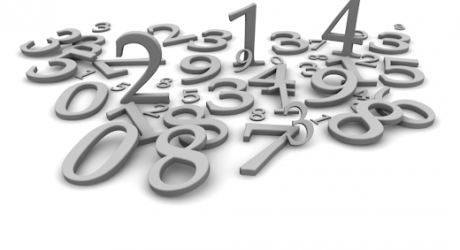 “HESAP VAR UNUTMA”
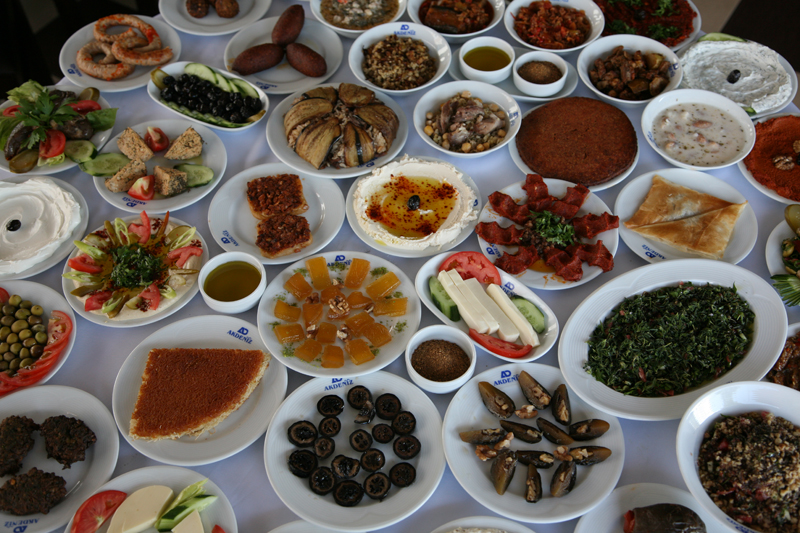 “HESAP VAR UNUTMA”
ثُمَّ لَتُسْـَٔلُنَّ يَوْمَئِذٍ عَنِ النَّع۪يمِ ﴿٨﴾ 
“Nihayet o gün (dünyada yararlandığınız) nimetlerden elbette ve elbette 
hesaba çekileceksiniz.” 
(Tekasür 8)
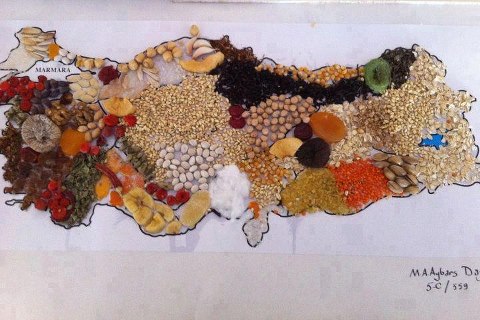 فَاذْكُرُونٖى اَذْكُرْكُمْ وَاشْكُرُوا لٖى وَلَا تَكْفُرُونِ
“Öyle ise siz beni (ibadetle) anın ki ben de sizi anayım. 
Bana şükredin; 
sakın bana nankörlük etmeyin!” (Bakara 152)
وَسَيَجْزِى اللّٰهُ الشَّاكِرٖينَ
“...Allah şükredenleri mükâfatlandıracaktır.” 
(Âl-i İmrân 144)
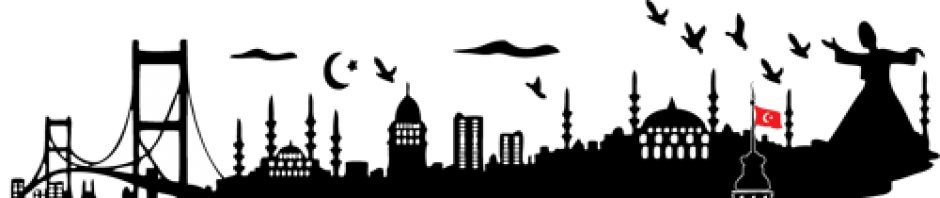 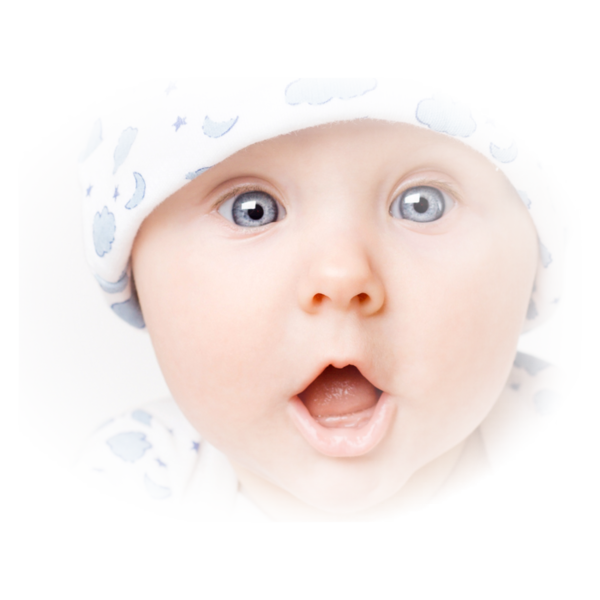 “ALLAHIM”
“TEŞEKKÜR EDERİM”
“ALLAHIM”
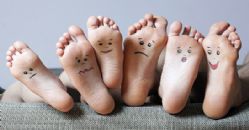 “TEŞEKKÜR EDERİM”
“ALLAHIM”
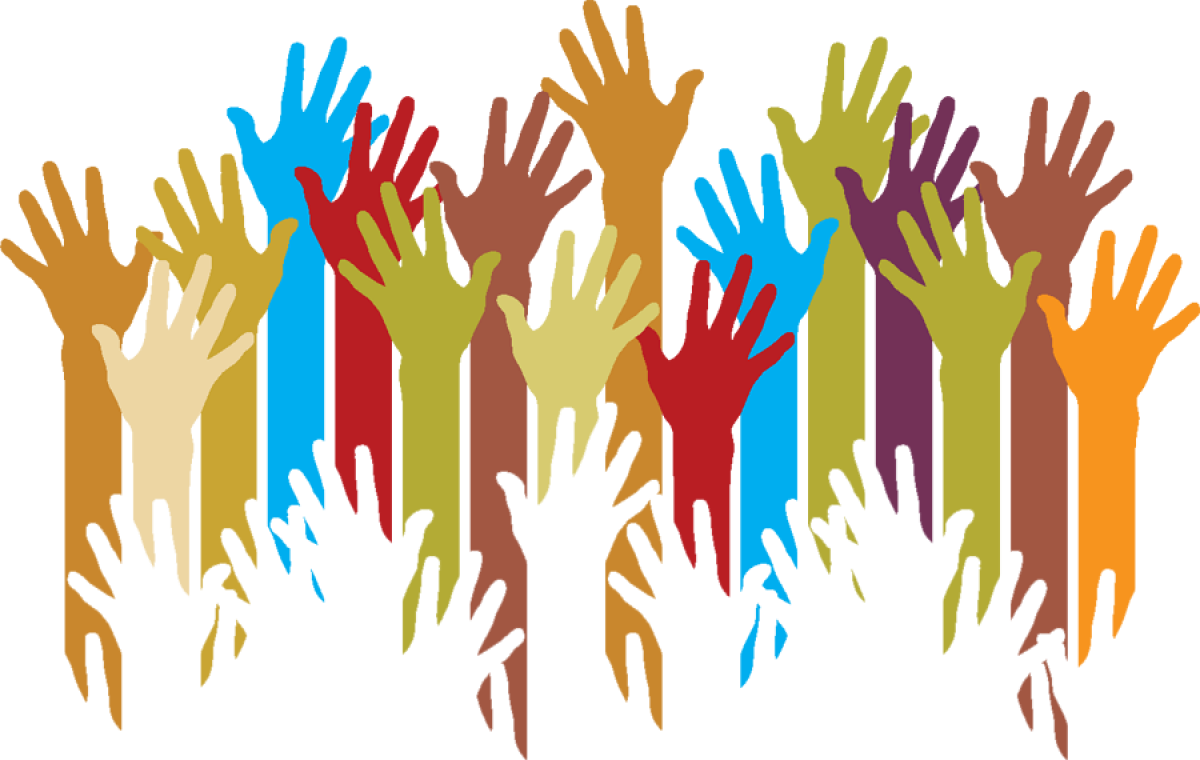 “TEŞEKKÜR EDERİM”
“ALLAHIM”
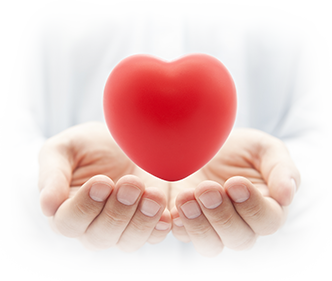 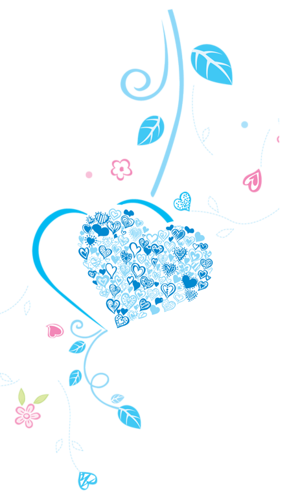 “TEŞEKKÜR EDERİM”
“ALLAHIM”
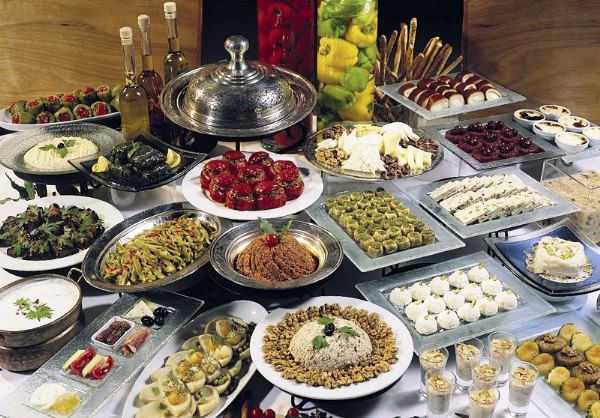 “TEŞEKKÜR EDERİM”
“ALLAHIM”
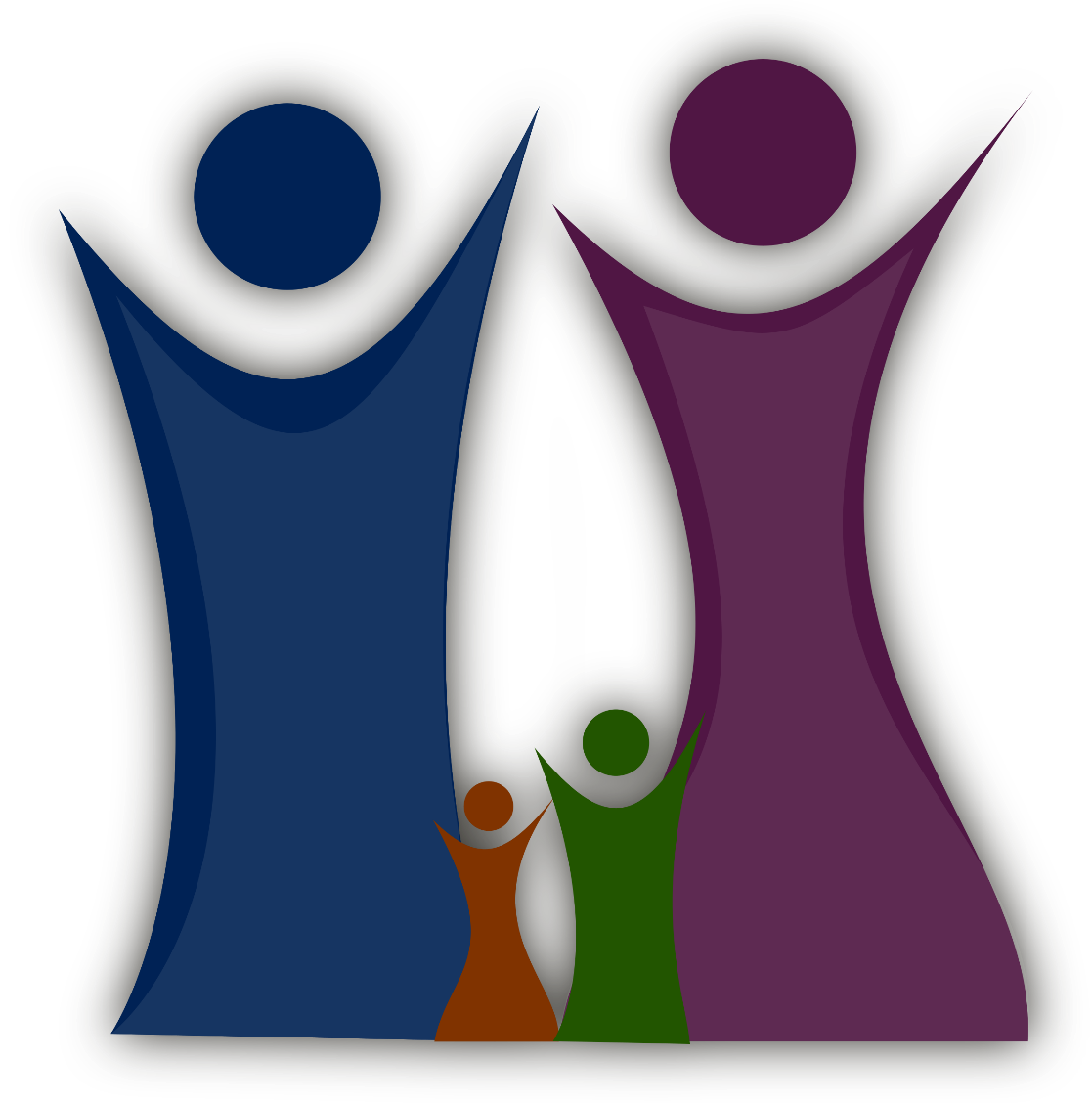 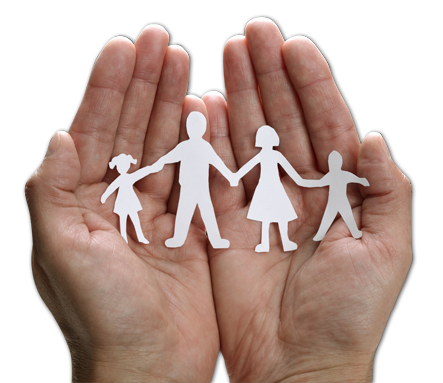 “TEŞEKKÜR EDERİM”
“ALLAHIM”
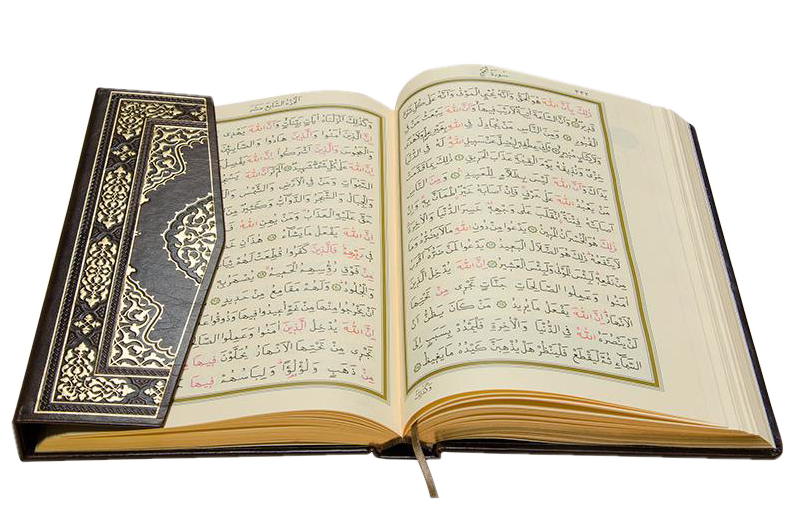 “TEŞEKKÜR EDERİM”
“ALLAHIM”
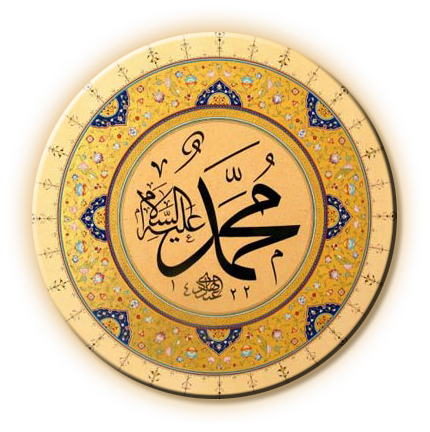 “TEŞEKKÜR EDERİM”
“ALLAHIM”
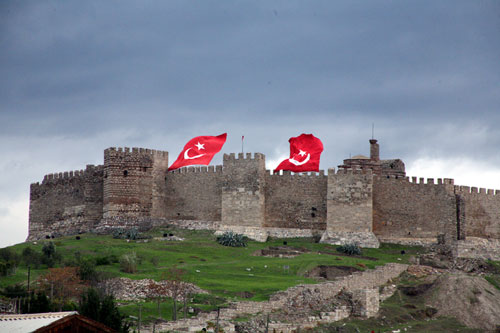 “TEŞEKKÜR EDERİM”
“ALLAHIM”
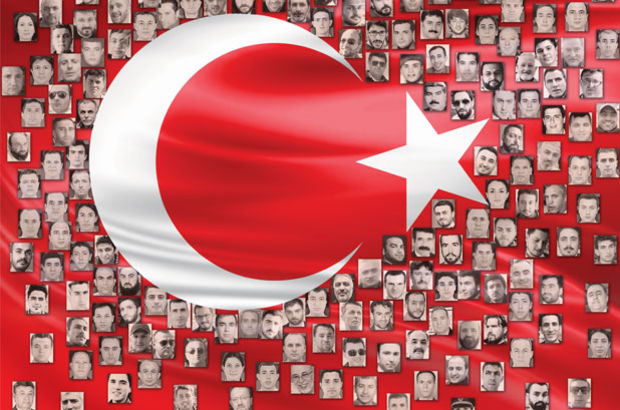 “TEŞEKKÜR EDERİM”